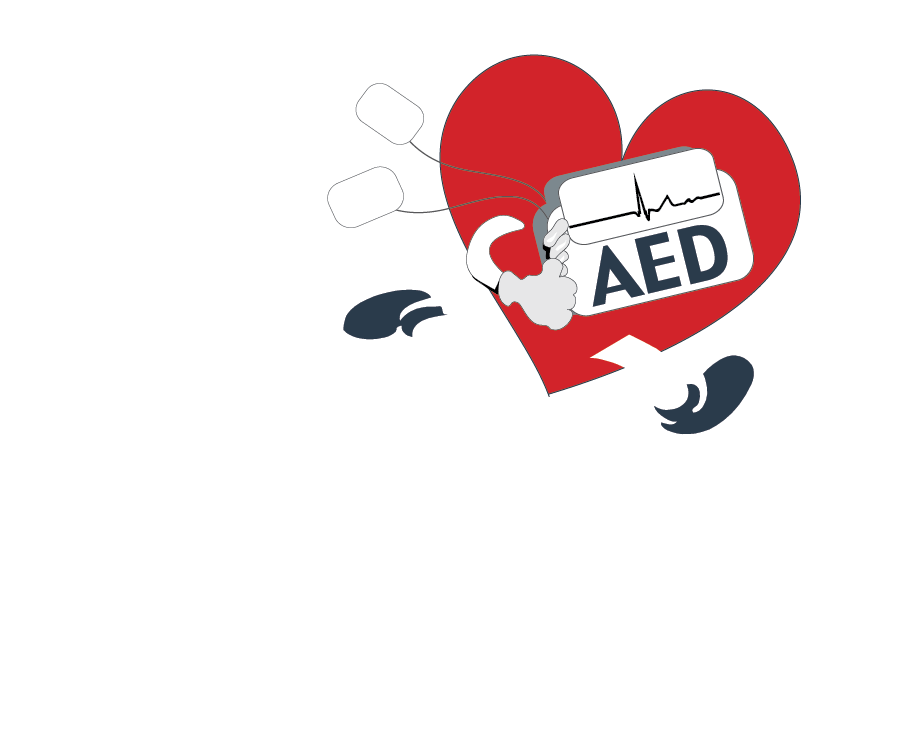 2022 Instructor Course
Welcome!
Introductions
[Speaker Notes: Pam]
AED Institute’s Mission & Overview
The mission of AED Institute is to promote within the community, the science and education of early defibrillation and CPR 
18 years of AED sales and service experience
Small, woman-owned company
AED leader in Hawaii
What to Expect
Day 1
Day 2
Day 3
Day 4
Future
Glossary
Training Centers - are entities approved by the AHA. They are responsible for the proper administration and quality of AHA courses provided by their aligned instructors. All instructors must be aligned with a TC.
Training Faculty - Training Faculty (TF) serve as quality assurance and educational leadership for the TC. In addition to conducting instructor courses, Training Faculty monitor, update, and coach instructors.
Training Site Coordinator - Training Site Coordinators (TSCs) represent the TS. They serve as the primary contact between the TS and the TC.
AHA Training Network
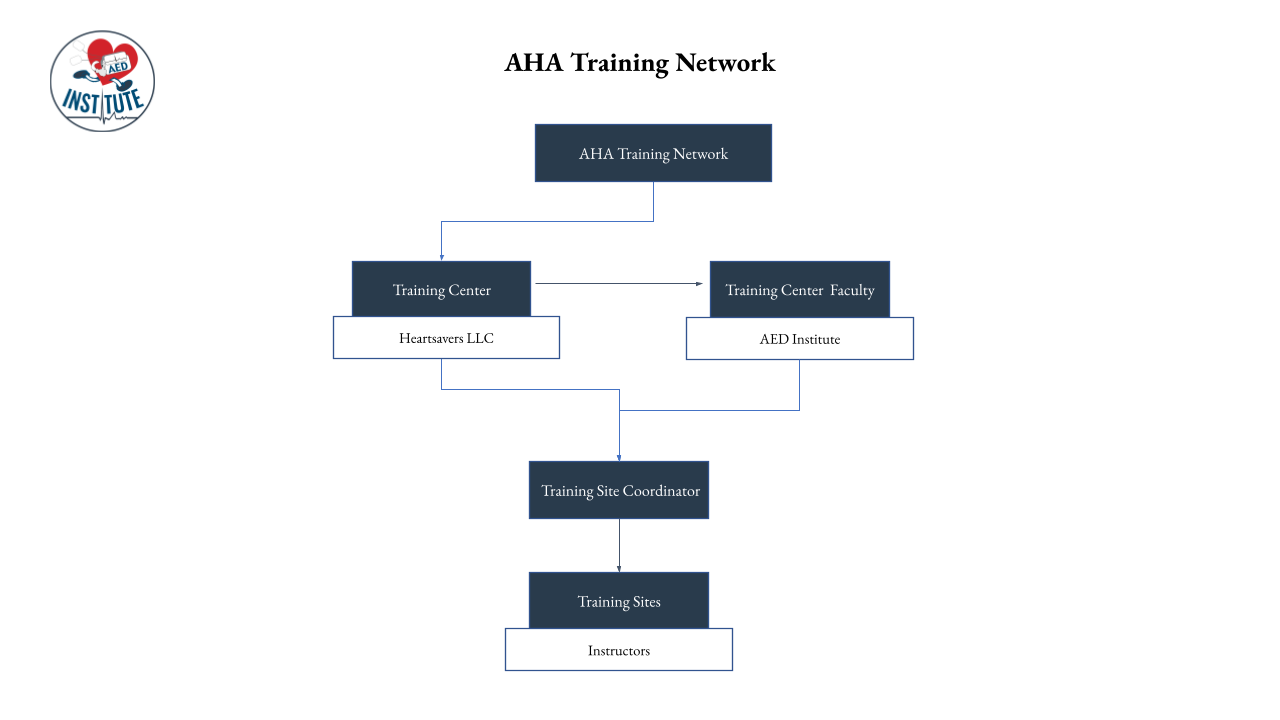 [Speaker Notes: Training Centers - are entities approved by the AHA. They are responsible for the proper administration and quality of AHA courses provided by their aligned instructors. All instructors must be aligned with a TC.

Training Faculty - Training Faculty (TF) serve as quality assurance and educational leadership for the TC. In addition to conducting instructor courses, Training Faculty monitor, update, and coach instructors.

Training Site Coordinator - Training Site Coordinators (TSCs) represent the TS. They serve as the primary contact between the TS and the TC.]
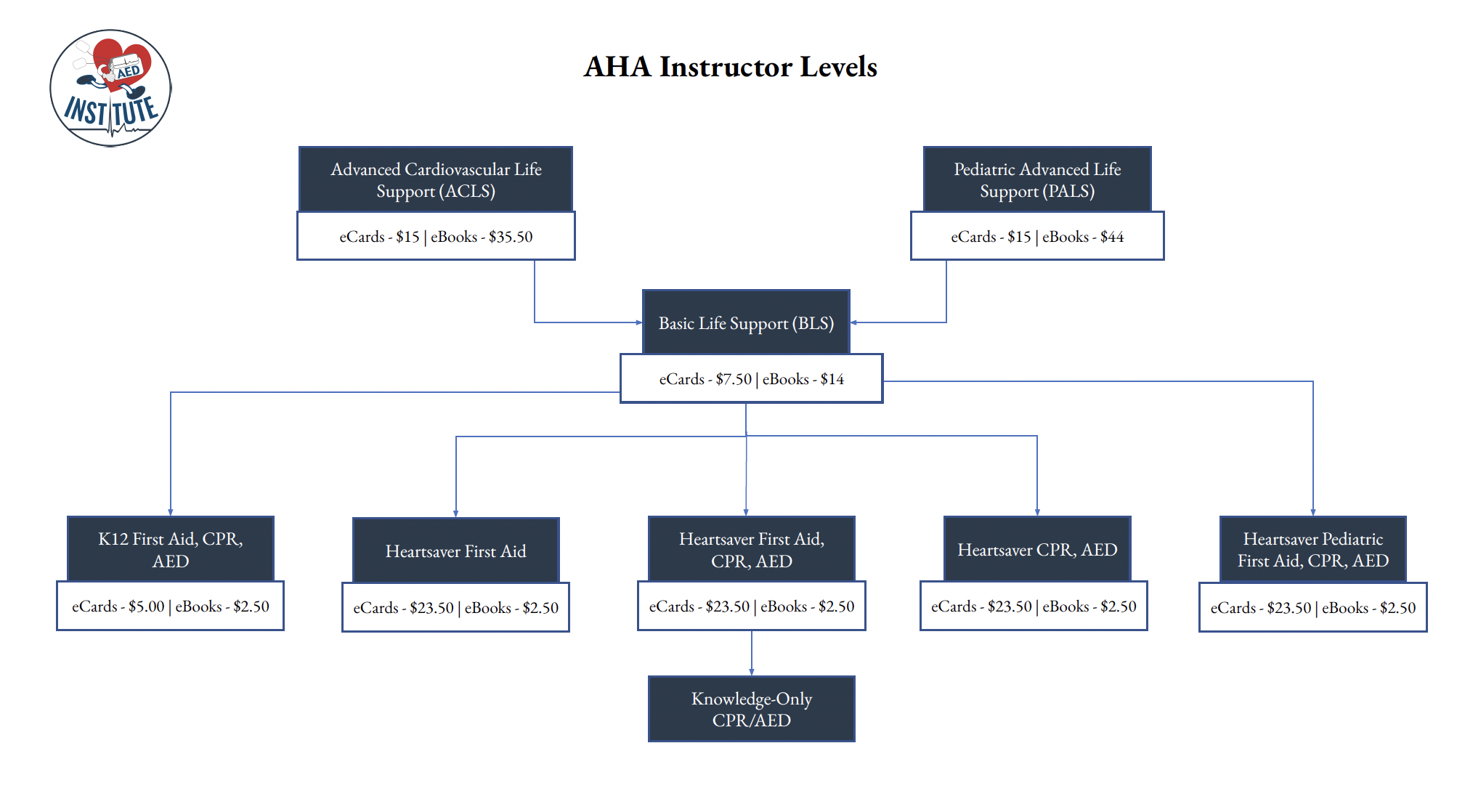 Overview of BLS Course
Audience:
Healthcare professionals
Seniors going into the healthcare field
Course overview:
Basic lifesaving skills
High-quality CPR
1-rescuer and 2-rescuer BLS skills for adults, children and infants
Overview of Heartsaver Courses
Audience: 
The Heartsaver courses are designed for anyone with limited or no medical training. Many students need a course completion card to meet job, regulatory, or other requirements. Students should check with their agency or workplace to ensure that the course fulfills their requirements.
What does this course teach?
First aid basics
Medical emergencies
Injury emergencies
Environmental emergencies
Preventing illness and injury
Adult CPR and AED use
Opioid-associated life-threatening emergencies
Child CPR AED and Infant CPR
Heartsaver Course Offerings
Heartsaver First Aid CPR AED Course 
Heartsaver CPR AED
Heartsaver First Aid (often paired with BLS)
Heartsaver Pediatric First Aid CPR AED
Designed especially for day care workers and other childcare professionals. 
Heartsaver Bloodborne Pathogens
Designed to teach employees how to protect themselves and others from being exposed to blood or blood-containing materials.
Heartsaver K-12 for Schools
Additional Course Options
Knowledge vs. course completion card
Required Instructor Materials
Instructor manual
Provider manual or student workbook
Course videos
DVD, USB or digital
How to Find Information
Your instructor manual
AED Institute Instructor Resource Site
AHA Instructor Network 
Program Administration Manual (PAM)
Required Forms
Course rosters: After each course, you’ll need to turn one in. The rosters are available on the Instructor Network or the AED Institute Instructor Portal. All students MUST sign in on the official roster and this roster must be kept and uploaded into Enrollware.
Course evaluations: Every instructor is required to give their students a course evaluation to complete at the end of the course. Course evaluation sheets are available on the Instructor Network or the AED Institute Instructor Resource Site. 
Other forms: Nearly every form you’ll need is available on the AED Institute Resource Site.
Book & Card Policy
We no longer stock hard copy books
eCards, eBooks & online keys must be ordered in batches of 10
eCards must be issued to students no later than  20 days after the class
You can have students order online keycodes directly from AHA
Instructors should be issuing their own AHA eCards
Tutorial in the Instructor Portal
Equipment Requirements
AED trainer with adult and pediatric pads - 1 per 6 student group
Manikins - adult/child, infant - 1 per 3 student group
Stopwatch - 1 per instructor
Video player and monitor or screen - 1 per class
Manikin cleaning supplies - 1 set per class
*2022 AHA Instructor Equipment in appendix
Science Updates 2020
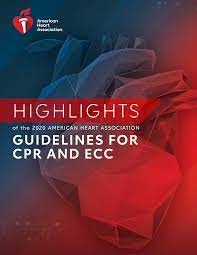 New Information on:
Drug Overdoses
Cardiac Arrest and Pregnancy
New ventilation rates for children
Epinephrine earlier in non-shockable rhythms 
Please review this document, it can be found on the AHA Instructor Network & AEDInstitue.com
Priorities of CPR
Right Rate-100-120 compressions per minute
Right Depth-at least 2” or half the depth of the chest
Full Recoil-no leaning on the chest
Minimize interruptions-Improve CCF as much as possible, aim for 80%+
Avoid excessive ventilations!
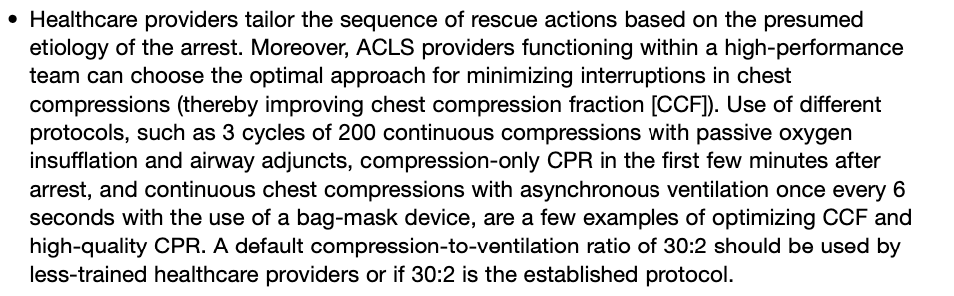 Hawaii Protocols
Increasing CCF (pages 12-15)
2020 BLS Instructor Manual, Part 5, Lesson 6A and Part 6, Lesson 5A
BLS continuous compression skills sheet
Chest Compression Fractions
2020 BLS Instructor Manual, Part 5, Lesson 6A and Part 6, Lesson 5A
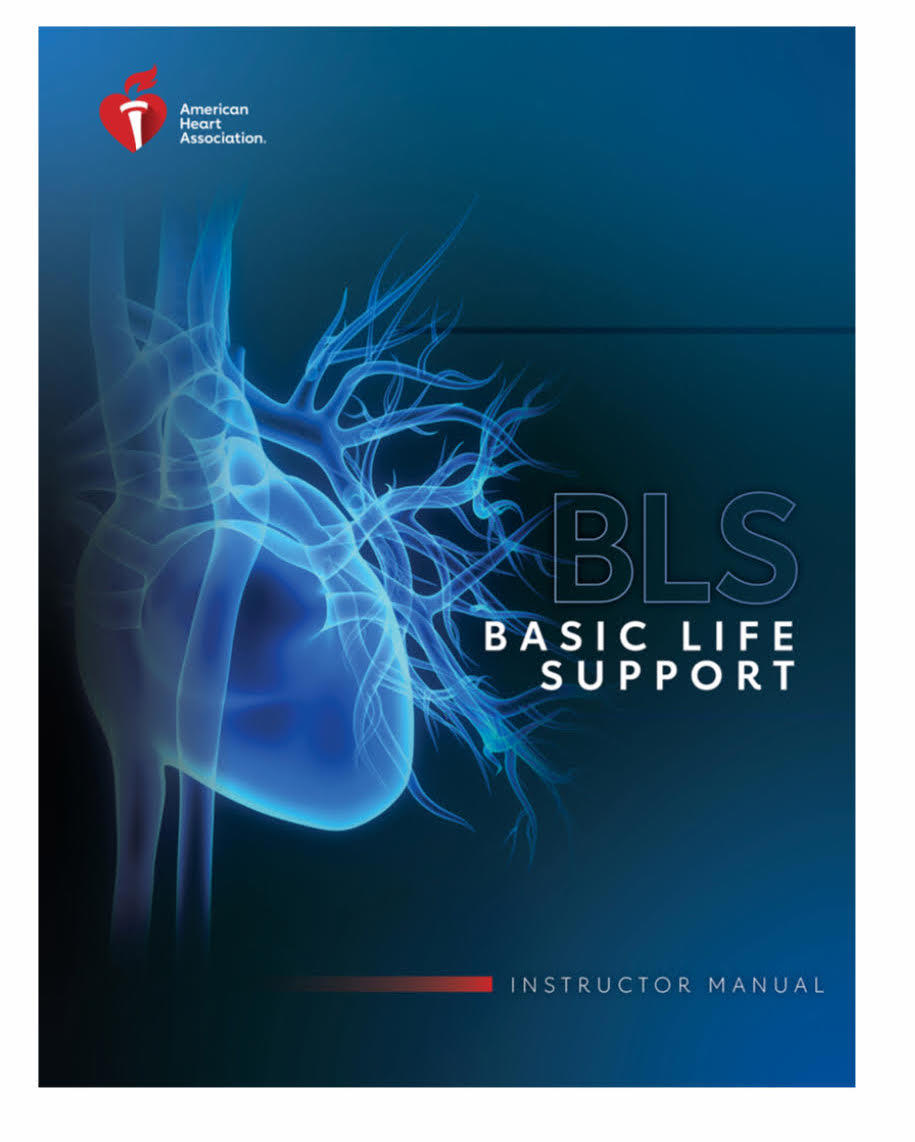 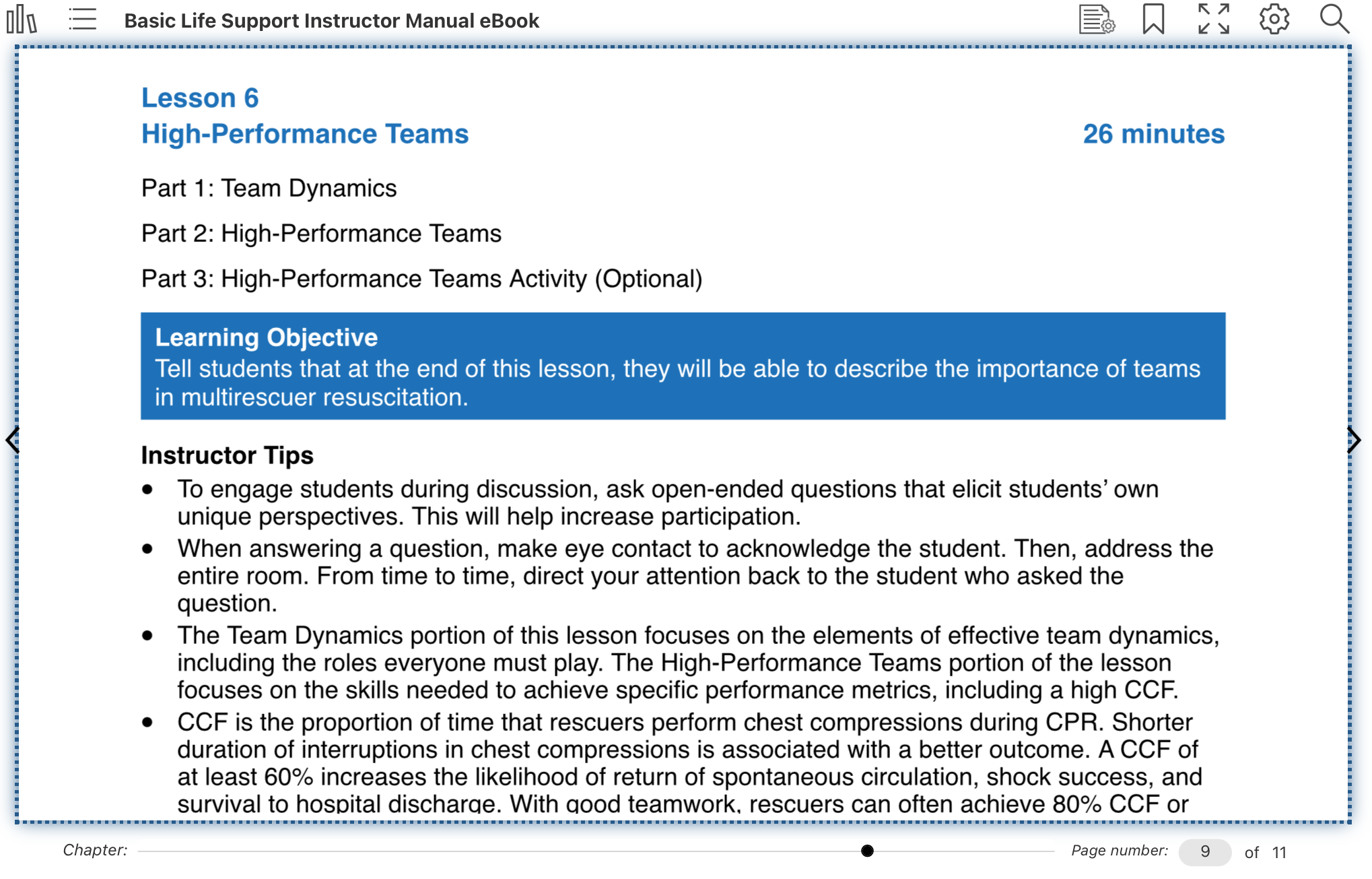 2020 BLS Instructor Manual, Part 5, Lesson 6A and Part 6, Lesson 5A
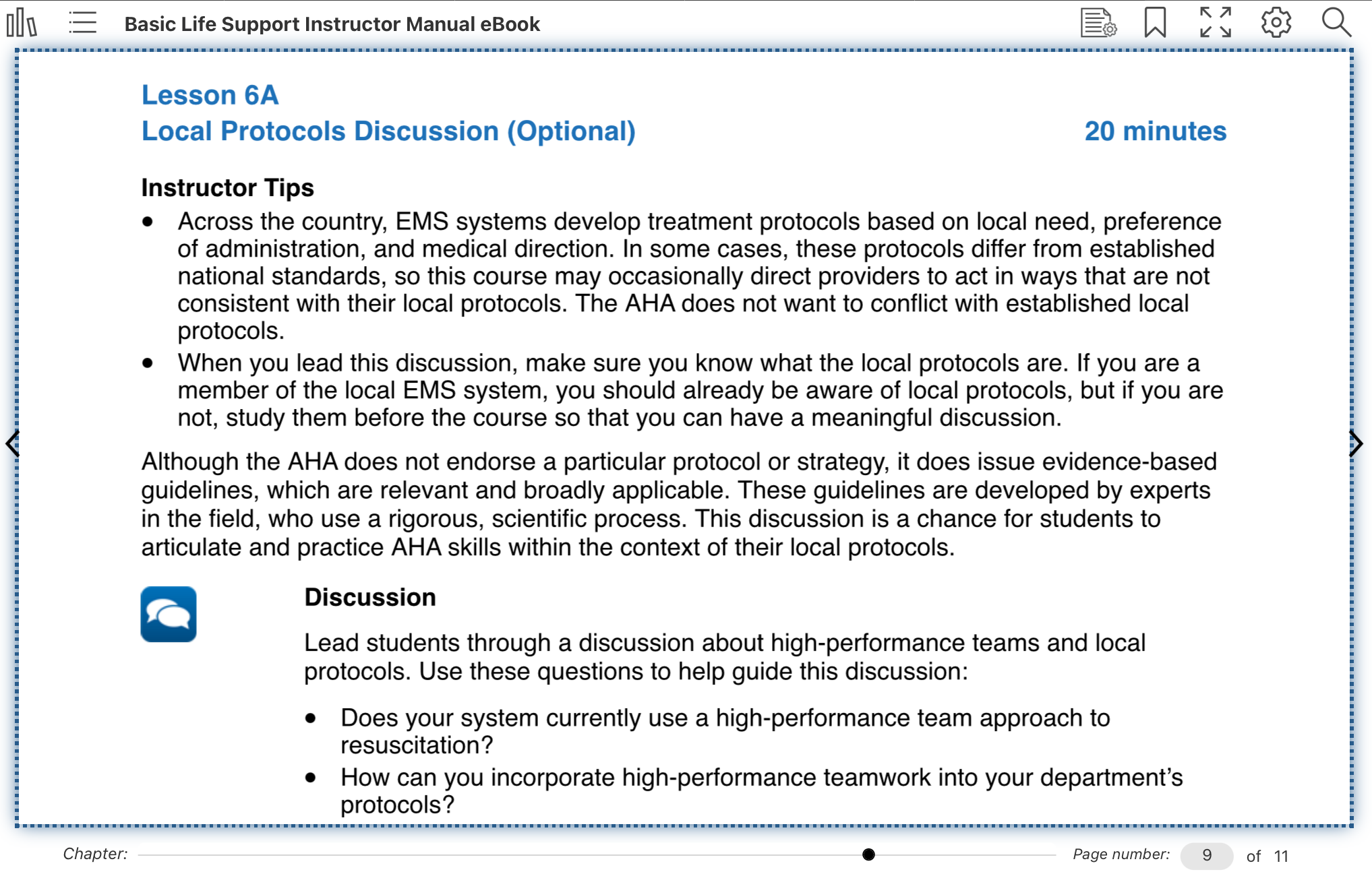 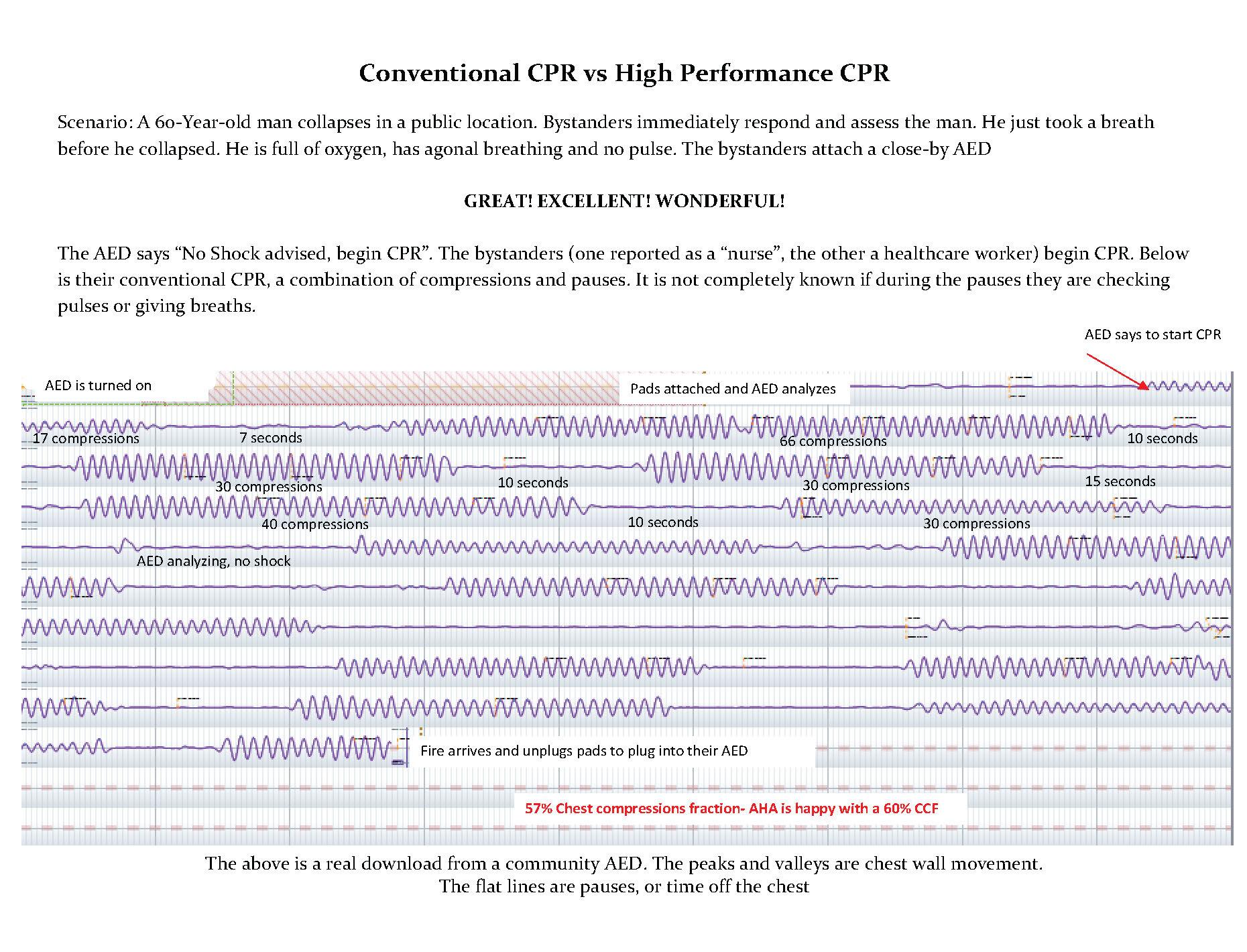 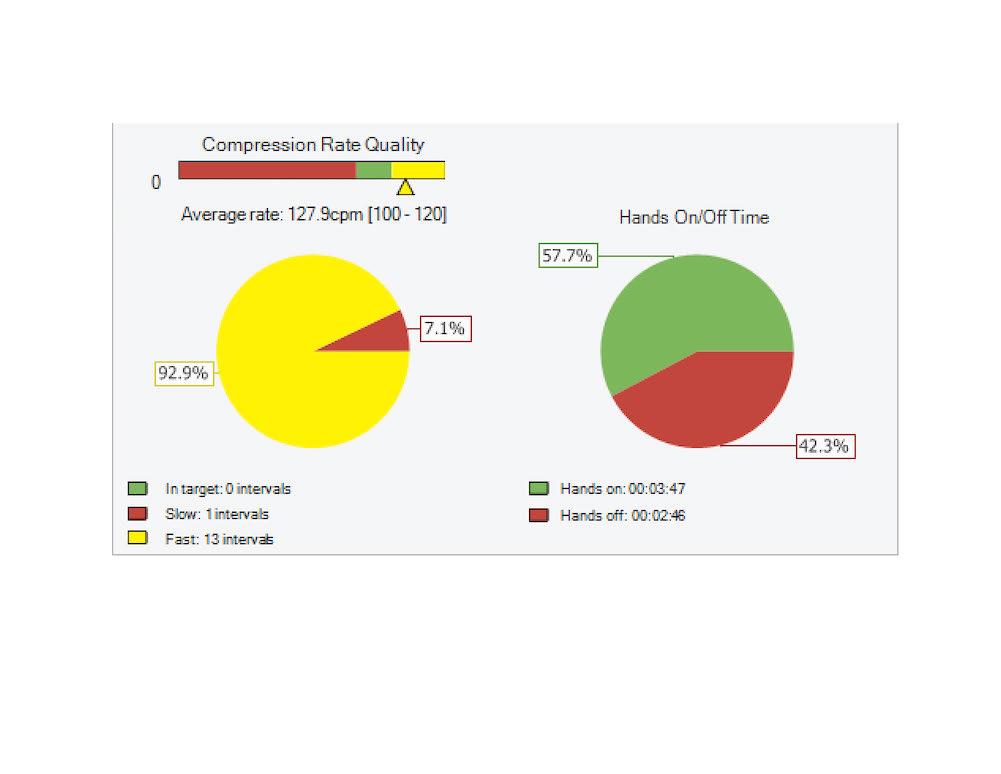 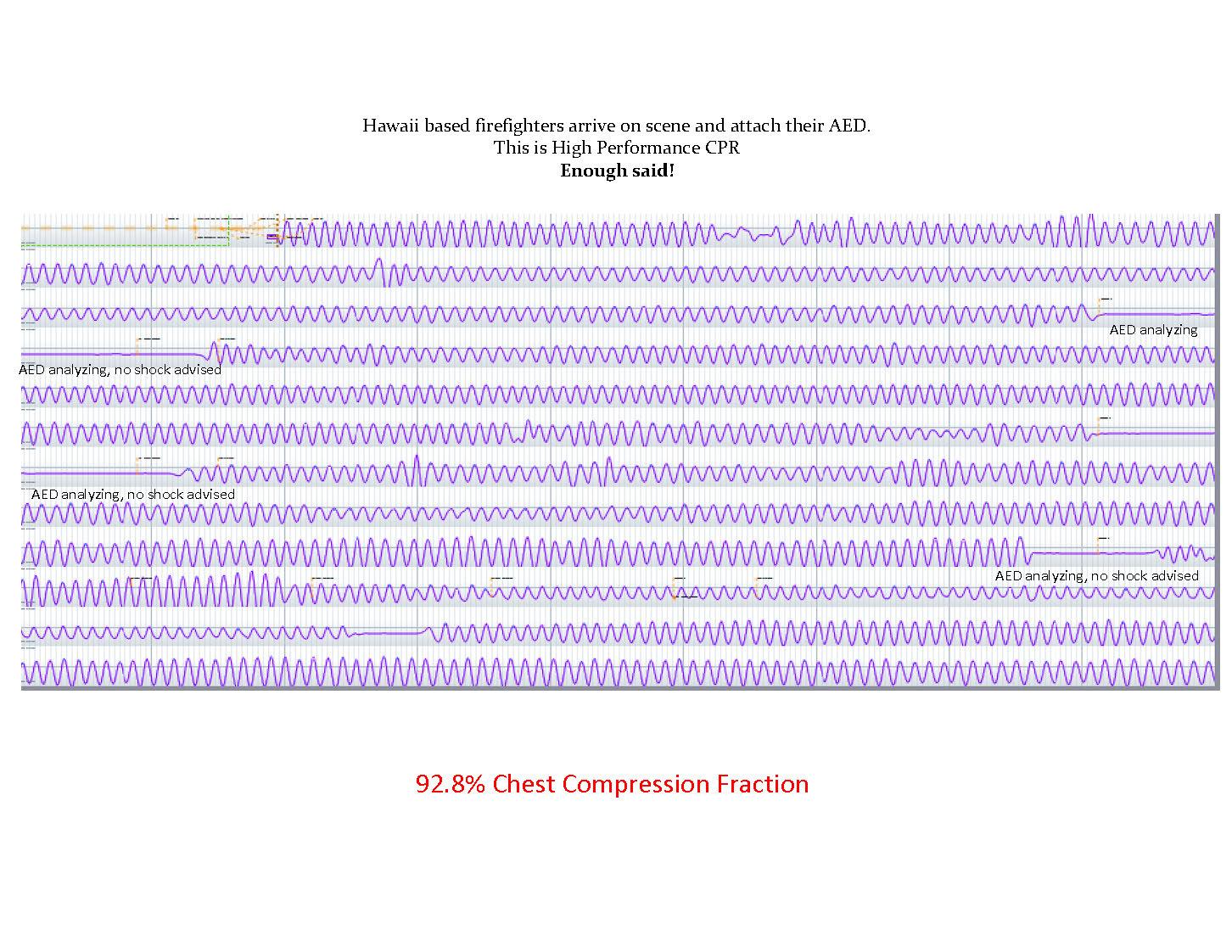 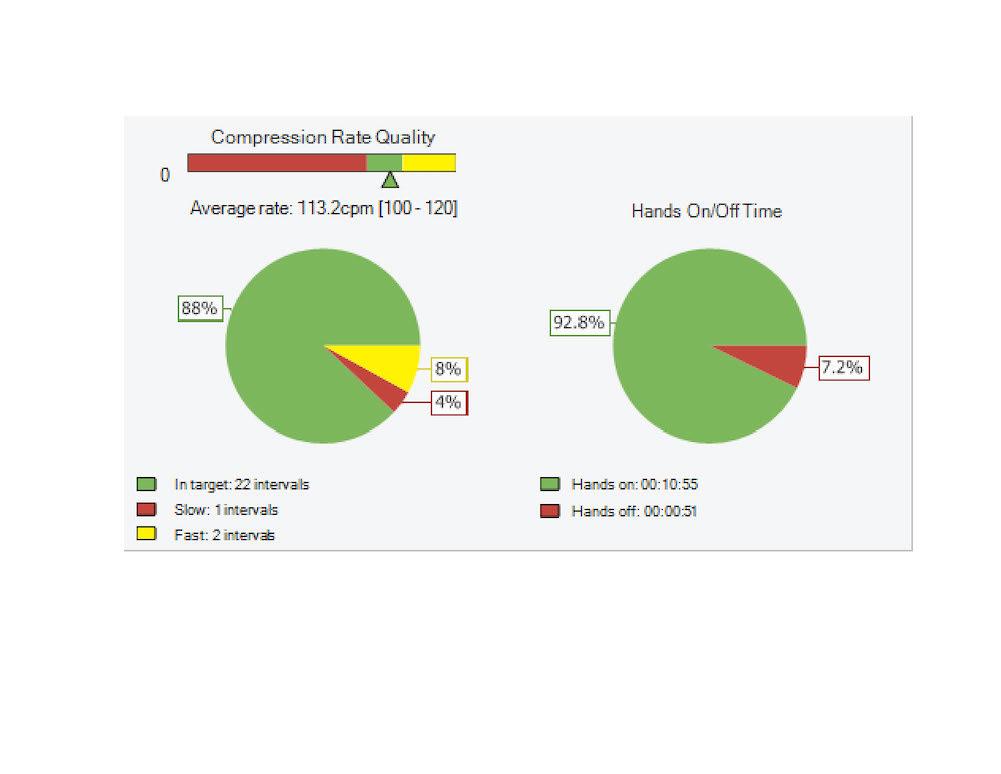 Mandatory Requirements
It is a mandatory requirement that in every CPR/AED class that adult, child, and infant CPR is taught to all students.
Every student must know how to respond to potential victims of every size. 
Feedback manikin requirements
Since January 31, 2019 AHA requires the use of an instrumented directive feedback device and/or manikins in all AHA courses that teach the skills of  CPR.
Course Delivery Options
Full classroom
Weekly sessions
Delivery options
Time
Student materials
Blended learning (Heartcode)
Time
Student materials
Preparing the Classroom
AHA room requirements:
Good acoustics
Video player or internet connection
Monitor or screen
Well-maintained environment
Once you know the number of students attending the course, you can determine the amount of equipment and materials you’ll need.
Facilitate Classes
Observe & coach - provide positive, corrective feedback
Immediate feedback - feedback helps form good habits and corrects errors to ensure accurate skills performance
Short & focused - provide short and focused feedback
Lesson Plans
Lesson plans serve as a guide for you to teach AHA courses, providing direction on the actions you need to take as an instructor.
Approximate length of time for each lesson
Learning objectives
Instructor tips
Guidance for following along with the videos
Step-by-step instructions
Skills Testing
Skills testing ensures that students can demonstrate what they’ve learned.
The skills testing checklists identify specific behaviors you should observe during skills practice and testing.
Remediation
If a student does not properly demonstrate a skill, you may need to provide remediation. 
This doesn’t mean assisting the student through a skills test. Instead, you may need to replay sections of the video and provide additional practice time. 
Then, offer an opportunity to retake the skills test.
Exams
HeartCode BLS has a cognitive assessment incorporated into the online portion, so an exam does not need to be given to students when they attend the classroom portion.
Students in the instructor-led BLS Course are required to take an exam to measure cognitive knowledge.
For Heartsaver students, some employers or agencies may require students to complete an exam; otherwise, the exam is optional. Both the student and the instructor are responsible for knowing if a student needs to take the exam.
Students must score at least 84% to pass either exam. If they don’t, you should provide remediation for that student before they retake the test.
Post-Course
Upload the following into Enrollware:
Completed (signed) roster
Exam answer sheets (if applicable)
Course evaluations
Decontaminate all equipment and manikins
Issue eCards to students within 20 days
Enrollware
Resource: Enrollware Guide in Appendix
How to access - enrollware.com 
What is it used for? 
Creating classes
Printing rosters
Uploading & storing documents
Finalizing classes
AHA Network
How to access - https://ahainstructornetwork.americanheart.org/ 
What is it used for? 
Issuing AHA eCards to students
Accessing the Program Administration Manual (PAM)
Accessing course documents - evaluations, rosters, skills sheets
AED Institute Instructor Resource Site
How to access - https://aedinstitute.wixsite.com/instructors
aedinstitute.com | Instructors
What is it used for? 
Course documents - evaluations, rosters, skills sheets
Supplementary videos
Instructor tutorials & guides
Instructor tutorial videos
Student resources
Course Completion Card
How to order
Send an email to training@aedinstitute.com
Options & pricing
2022 Enrollware & eCard Guide
How to issue
AHA Network vs. Direct Connect
Instructor Scores
Instructor Scores: Must be 84% or higher (page 18)
Annual Review
Self-Review
Notifying students how to complete ecard surveys
Ideas on how to increase survey numbers (a skipped survey or bypass survey counts as a zero)
Reminders to students
Must be 10 of more students for scores to populate
Great Videos
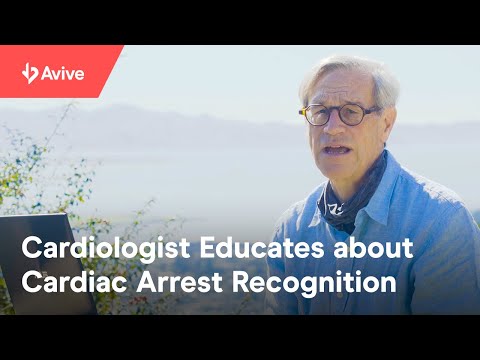 Great Videos
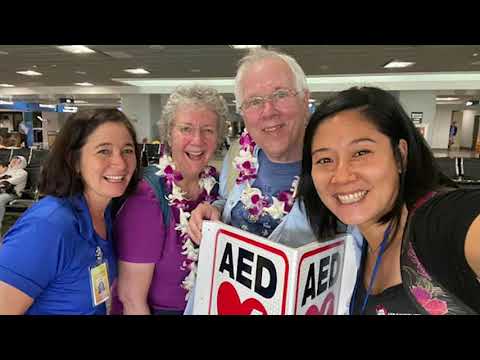 Keep Current
Instructor resources
Annual updates
Requirements to maintain instructor status:
Teach at least 4 classes in 2 years
Minimum eCards score of 85%
Monitoring
Teaching Outside Training Site
Must have personal liability insurance per AHA (page 19)
Must have permission from TS
Must have equipment
Must have your own cards
Additional Opportunities
Teaching under AED Institute - application
Teaching with Kids4CPR
Books available for free
BWRAG sessions
Day 1 Wrap-up
Questions
Day 2 - Introductions
BLS Course
Skills Practice
Scenario Practice
Debrief from BLS Course
Thoughts? How did you like the class?
Thoughts on the equipment? How does this differ from your classes in the past?
How does this differ from community or Heartsaver classes?
Conducting a Scenario Practice
Choose a card
Prepare equipment for practice teaching sessions (15 minutes)
Look over lesson plan (5 minutes)
Plan how you will conduct your training
Ask questions!!!
Let’s Teach!
[Speaker Notes: Run through second skills session with each instructor]
Problem Solving Scenario 1
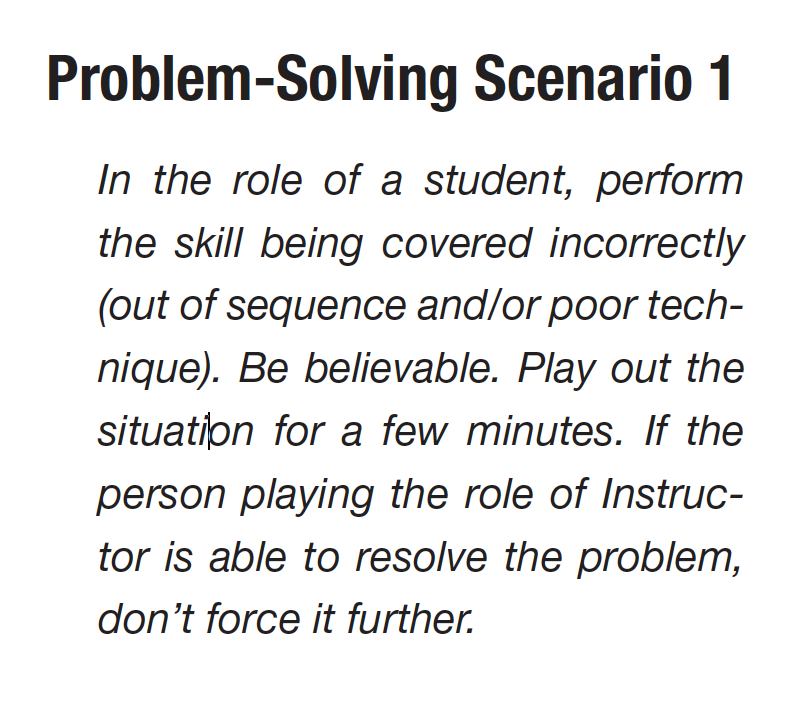 Problem Solving Scenario 2
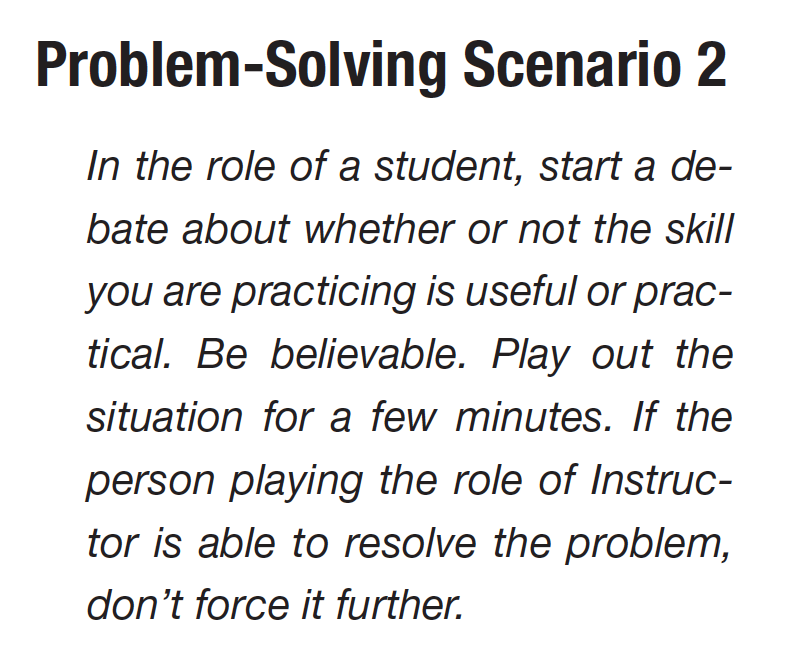 Problem Solving Scenario 3
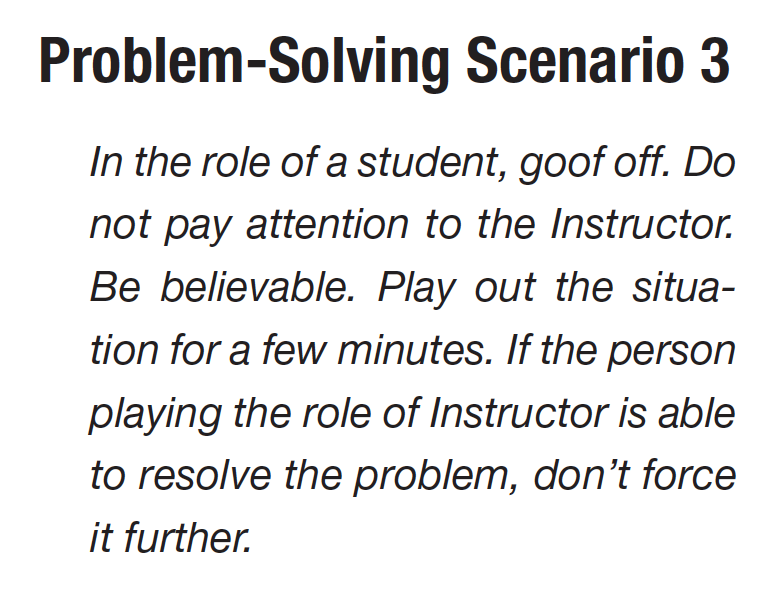 Problem Solving Scenario 4
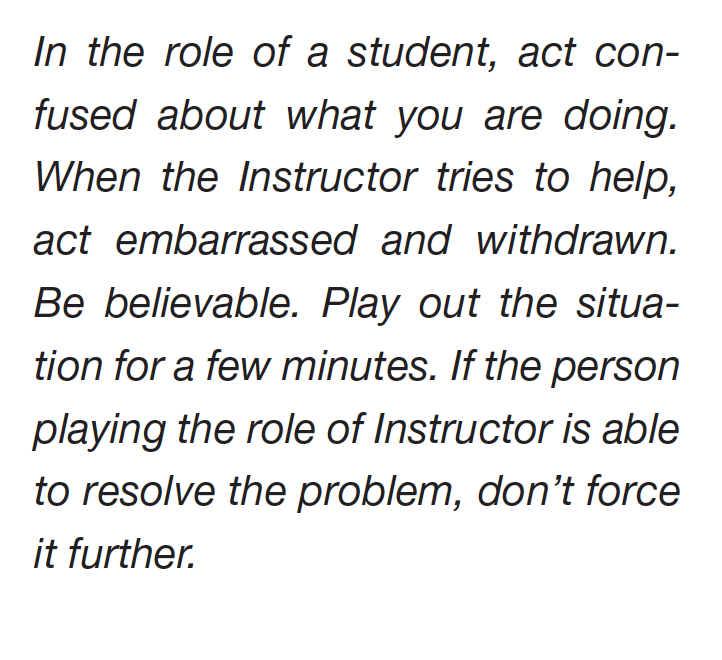 Conclusion
Exam
Day 2 Wrap-up
Questions?